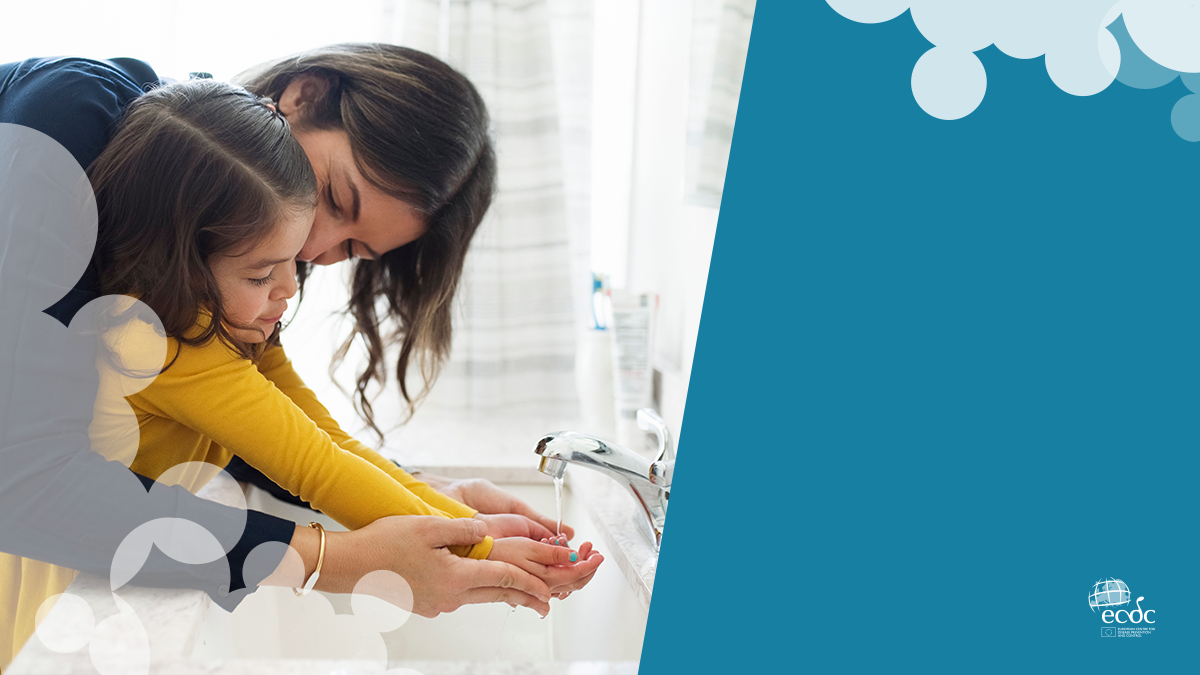 Keep your family safe!
Wash hands regularly, especially after using the toilet, after coughing, sneezing or blowing your nose, before and after eating, after coming from outside.
#CleanYourHands
#InfectionPrevention
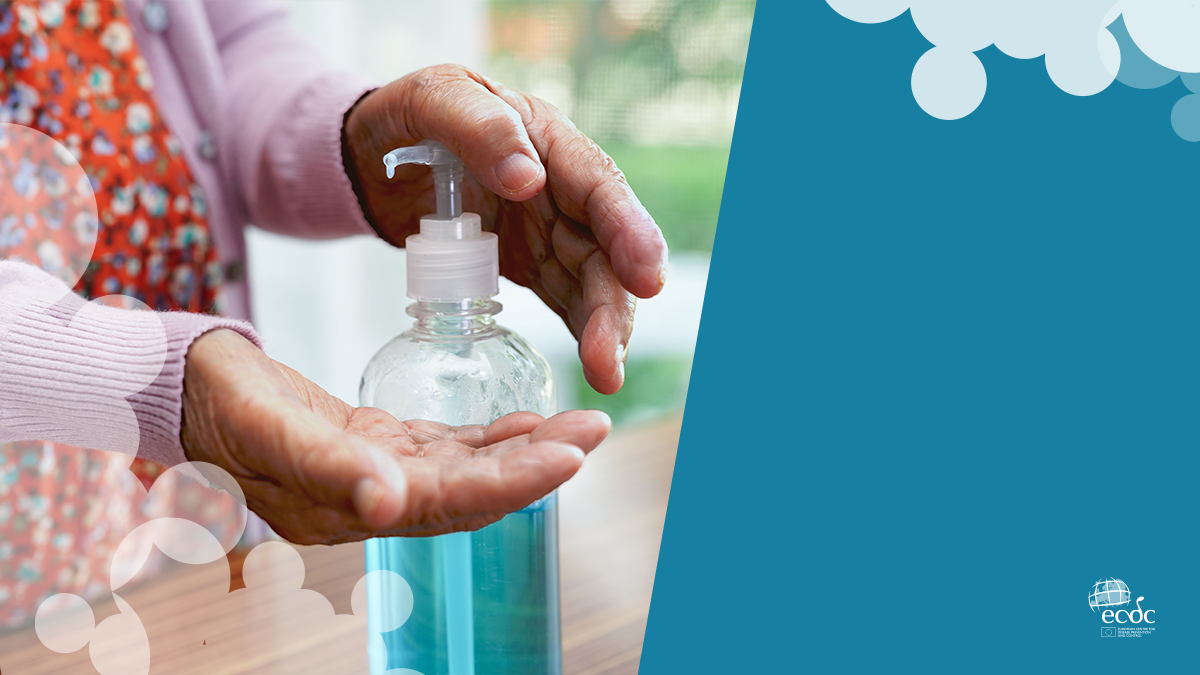 Keep your hands clean!
Cleaning hands with soap and water or with hand sanitiser is one of the most effective ways to keep infections away.
#CleanYourHands
#InfectionPrevention
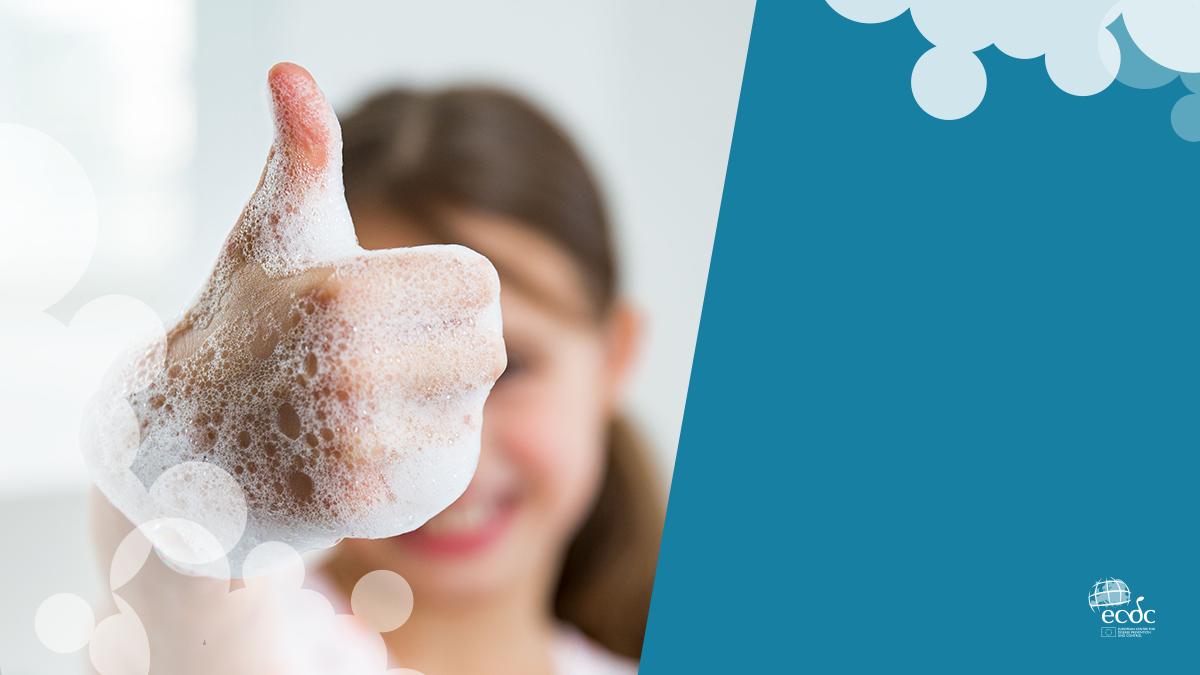 Keep viruses and bacteria away!
Clean your hands regularly, prevent spread of infections!
#CleanYourHands
#InfectionPrevention